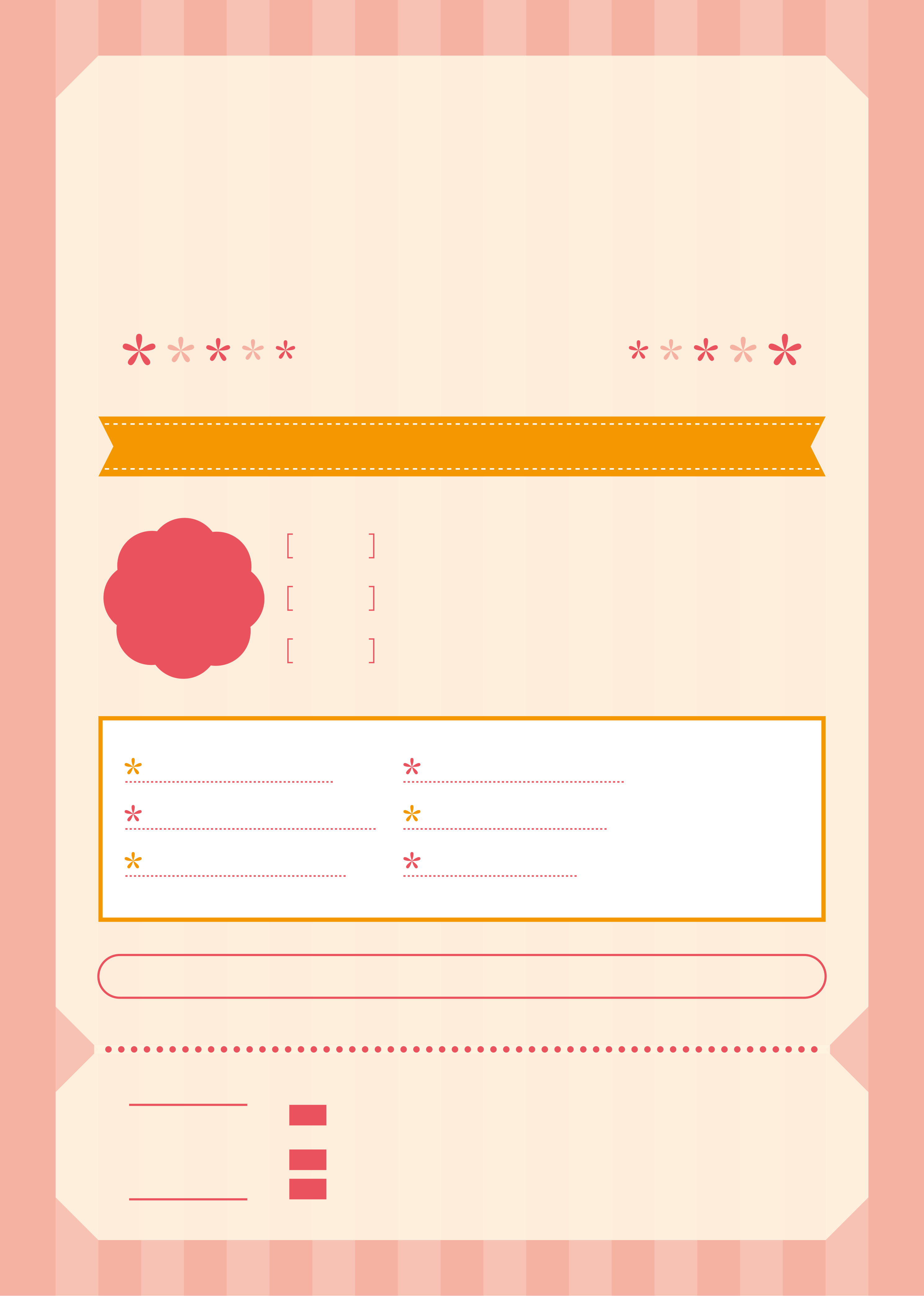 NGO　AMDA社会開発機構で働く
中米ﾎﾝｼﾞｭﾗｽ駐在の出雲出身者に聞く
「地球人の母子保健医療」
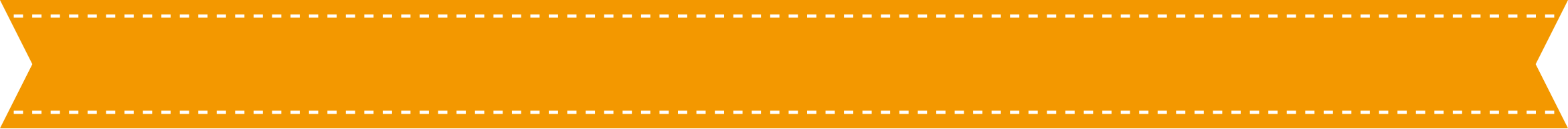 ～出雲市多文化共生のとりくみ～
日 時
１１月１７日（火）　18：30～20：00
参加料
無料
出雲市役所本庁１階　くにびき大ホール
（出雲市今市町70）
会 場
陰山　亮子さん　（AMDA社会開発機構）
講 師
関心のある個人・団体どなたでも
｢参加資格]
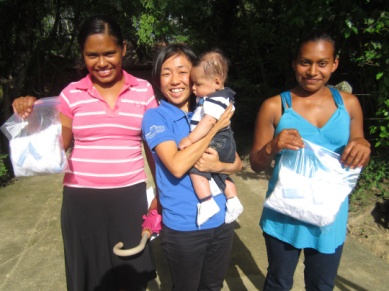 言葉や文化の違いについて

日ごろの活動で心掛けること

お役立ち情報　　など
【講師ﾌﾟﾛﾌｨｰﾙ】
出雲市斐川町出身。2012年8月から母子保健事業を担当。
「妊婦の家」の建設、住民保健ﾎﾞﾗﾝﾃｨｱ育成など母子死亡率の減少に尽力。
AMDA社会開発機構
陰山　亮子
主催：出雲市
出雲市国際交流室
０８５３-２１-６５７６　 （平日：8：30～17：15）
TEL
お申込み
お問い合わせ
０８５３－２１－６７２９
FAX
kokusai@city.izumo.shimane.jp
MAIL
お名前、さしつかえなければご所属をお伝えください。